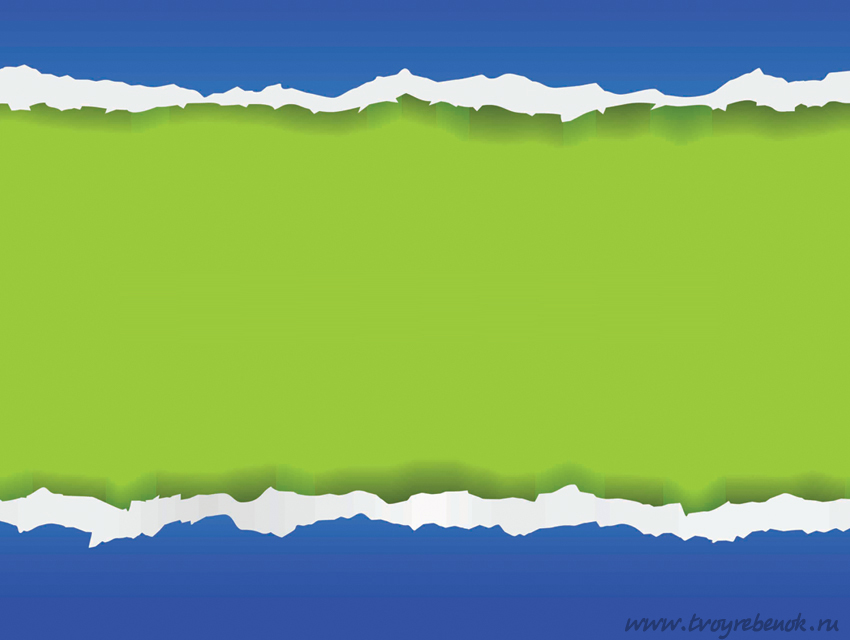 Игры для малышей

«Эффективность использования флеш -игр, игр головоломок, пазлов, как  средство развития внимания, памяти, мышления у детей дошкольного возраста с нарушениями слуха.»

Воспитатель  разновозрастной дошкольной группы 
Сакула  Татьяна  Петровна

ГБОУ АО «Вычегодская СКОШИ», 2013
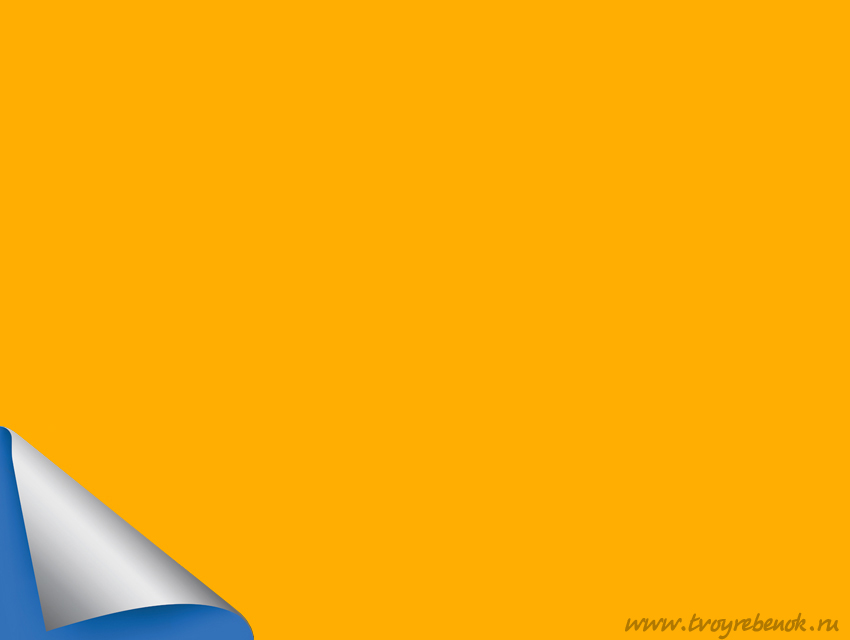 Цели:
внедрение средств ИКТ в учебно-воспитательный процесс;
повышение эффективности  воспитательно  - образовательного процесса ;
развитие психических процессов за счёт высокой степени наглядности.
Задачи:
Учить  детей  пользоваться компьютером («мышка» и кнопка «enter»);
Воспитывать собранность, сосредоточенность и целеустремлённость;
План работы:
                                 1.Изучение методической литературы;
                                 2.Накопление педагогической копилки;
                                 3.Работа в сети интернет;
                                 4.Создание предметно-развивающей среды;
                                 5.Работа с родителями;
                                 6.Посещение ГПО воспитателей, обмен опытом.
Формы:
Головоломки
Раскраски
Логические игры
Пазлы
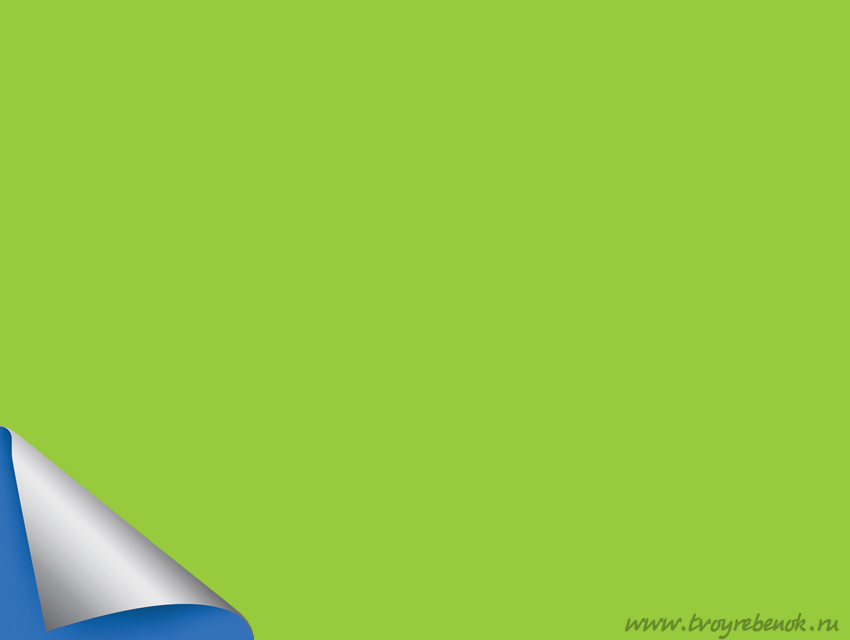 2010-2013 год работы над темой
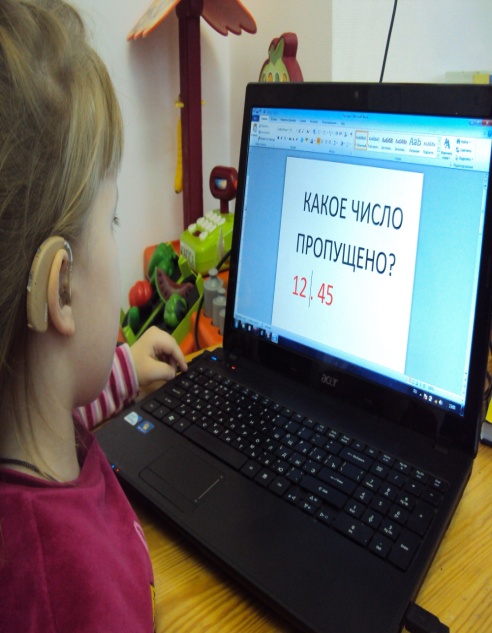 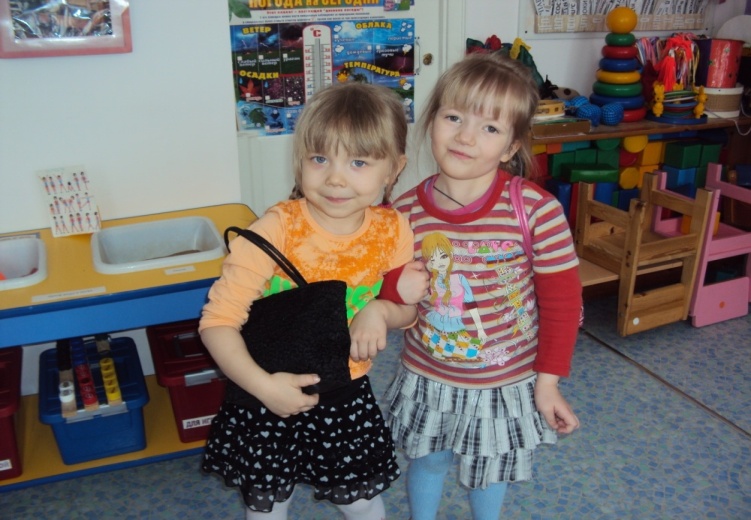 О чём мечтают дети,
На всей, на всей  планете?
Мечтают путешествовать
И новый мир познать.
Простых вещей основу,
И таинства узнать!
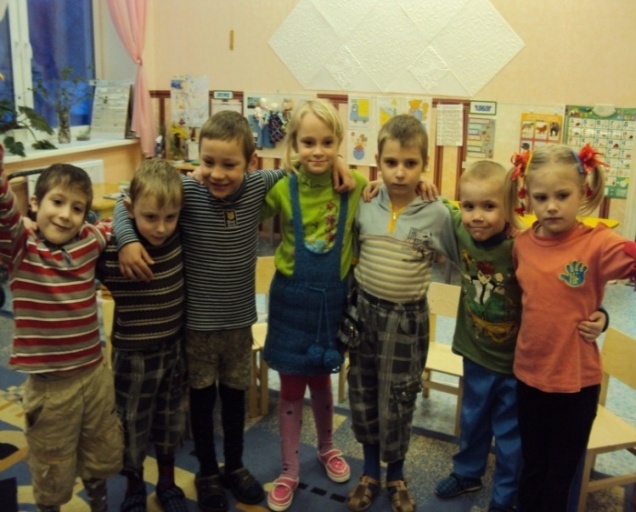 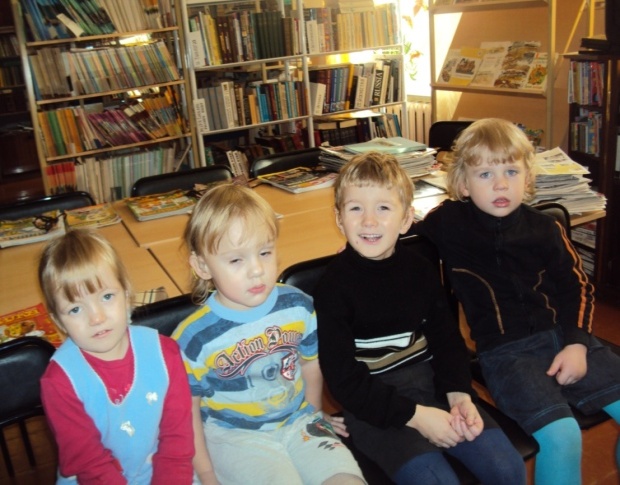 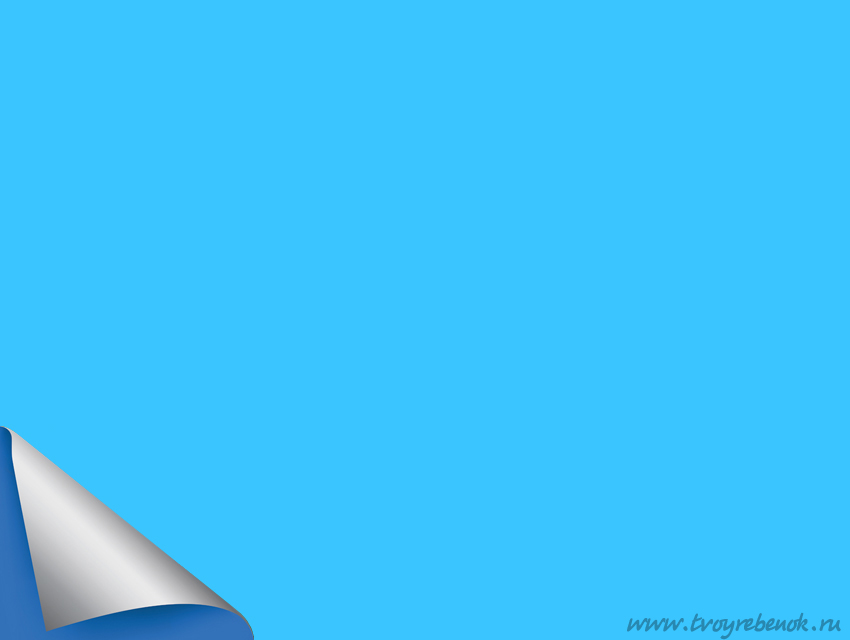 Дошкольный возраст  - это один из самых важных  и значительных этапов
всестороннего развития ребёнка. Игра ,как основной вид деятельности,
обладает уникальными возможностями для развития всех качеств личности.
Флэш-игры- это непросто интересное развлечение для детей. 
Игры способны научить ребёнка рассуждать , изобретать, дают  возможность развить память и внимание. Благоприятно влияют на развитие ассоциативного мышления и мелкой моторики.
Игры для детей с нарушениями слуха должны быть яркими,  эмоциональными, привлечением большого иллюстративного материала. Поможет сделать игру привлекательнее и современнее   компьютер.
Даже самые неусидчивые дети, которых 
невозможно  усадить за настольные игры,
с удовольствием играют  на компьютере.
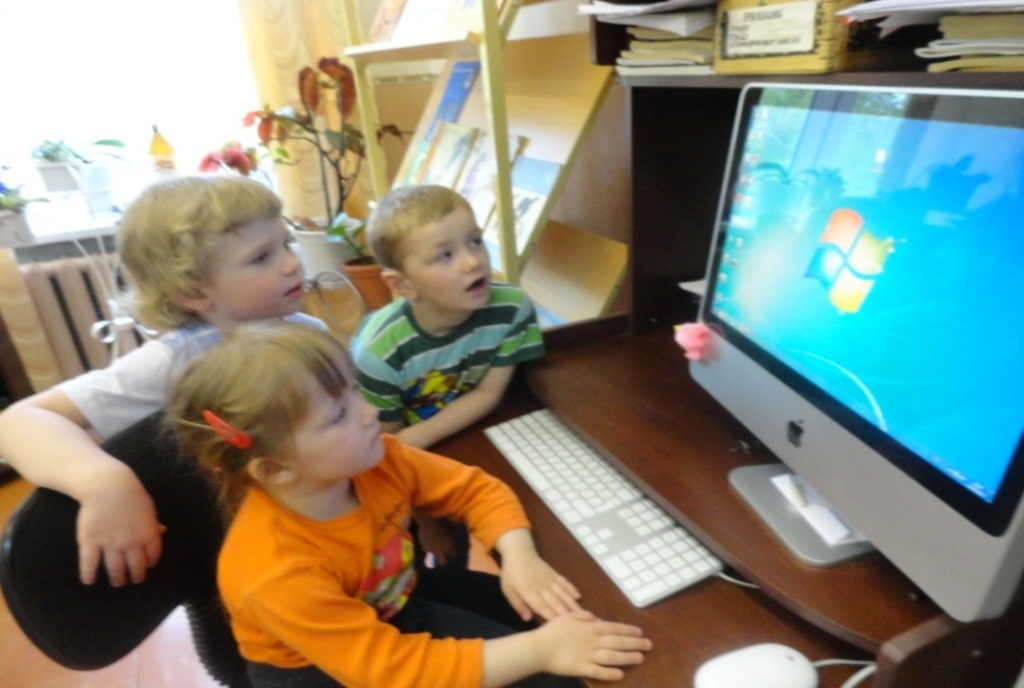 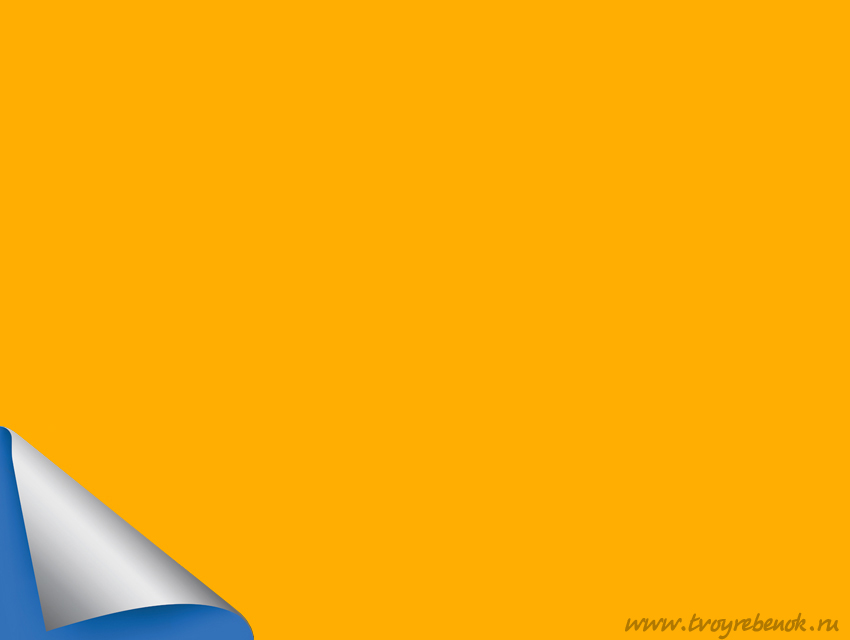 Пазлы способствуют развитию внимания и памяти. Собирается целая картинка из отдельных деталей. Картинка может быть 
предметная  и сюжетная. Главное можно собирать свои любимые картинки снова и снова.
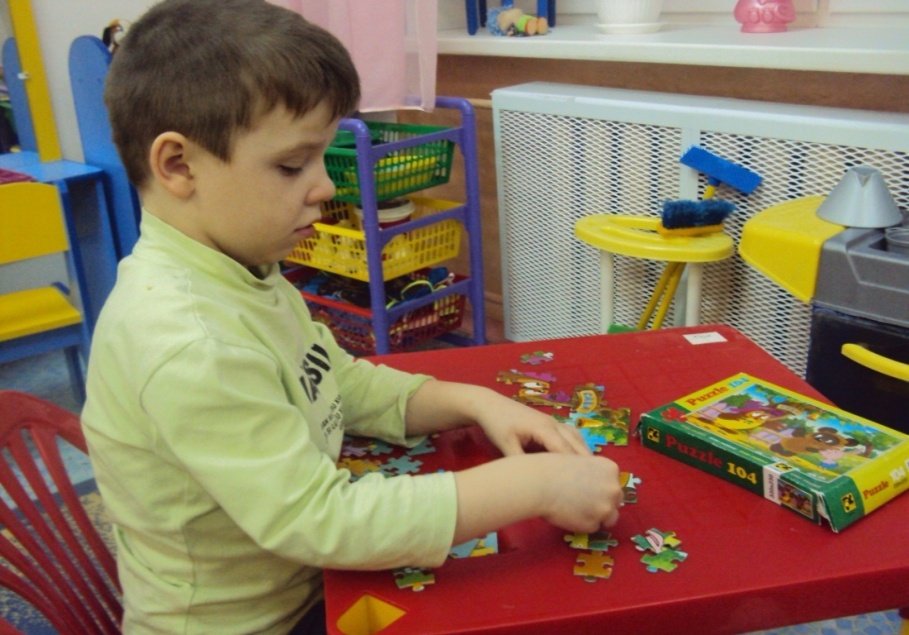 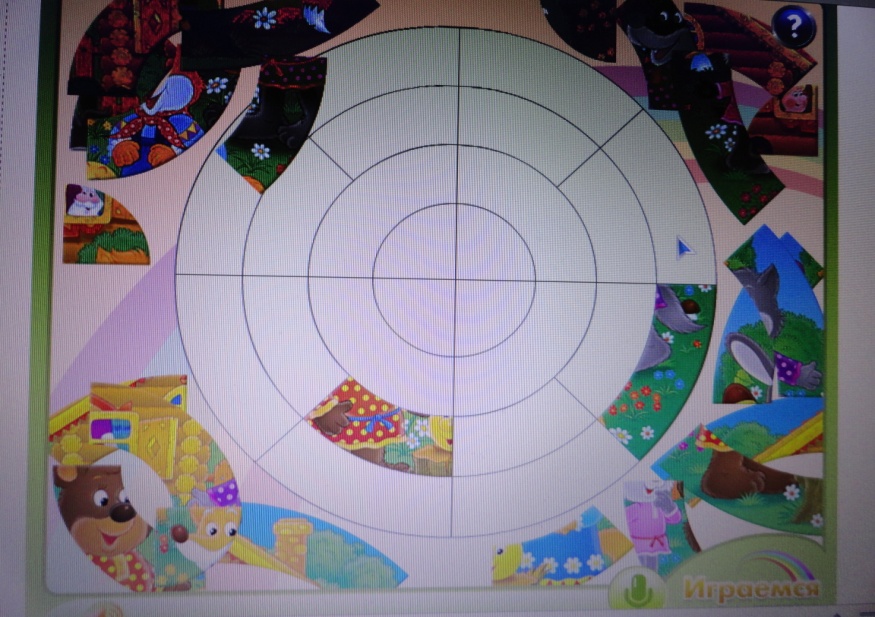 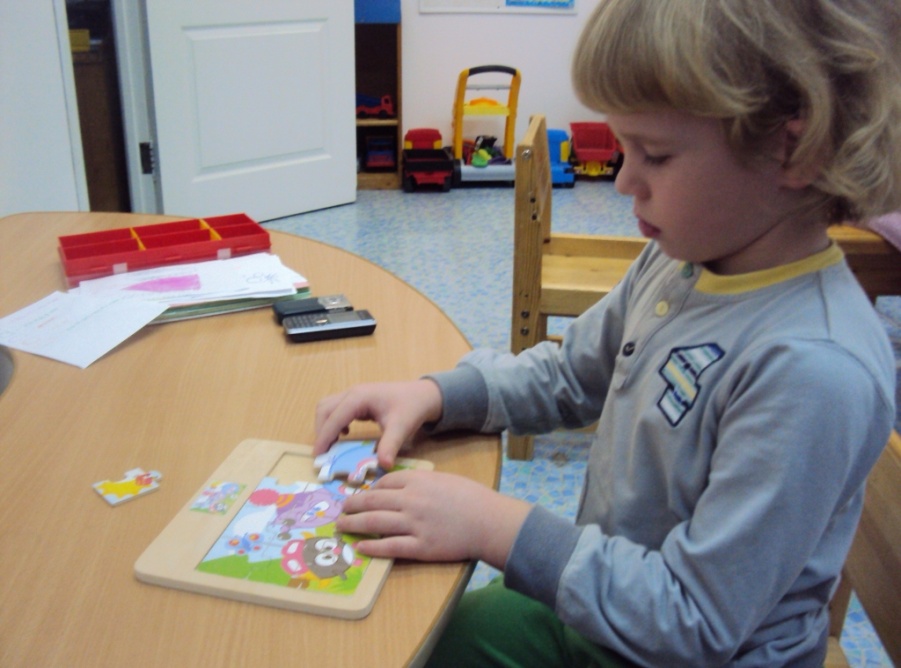 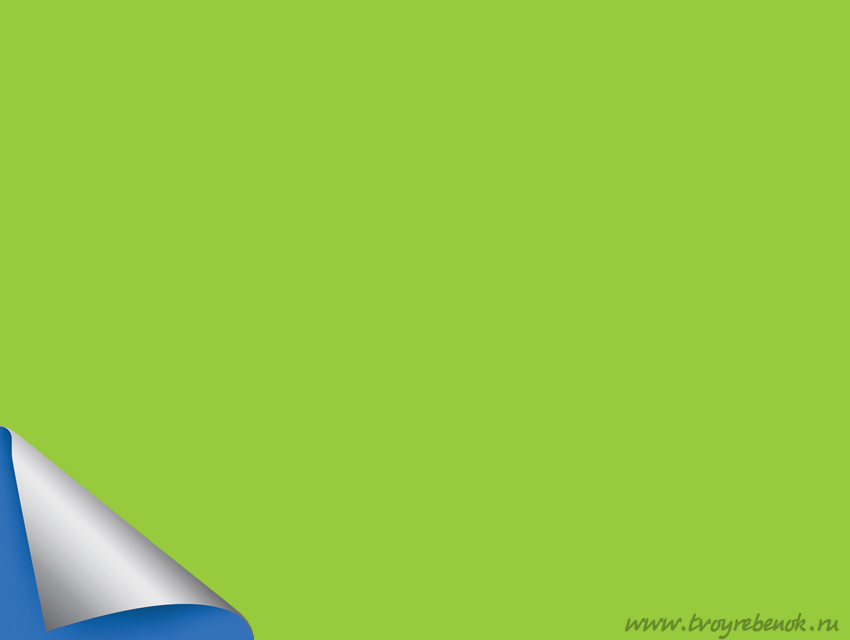 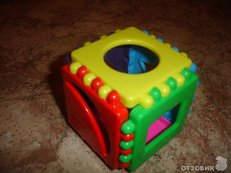 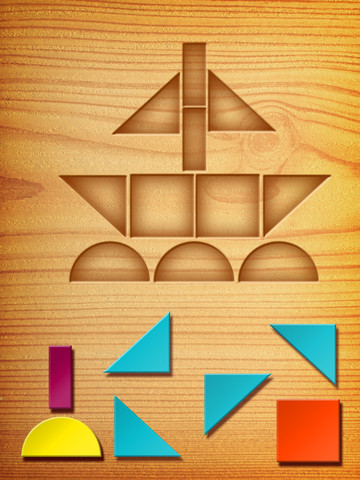 Игры-головоломки
Иначе,  соображалки - дадут возможность почувствовать себя очень умным! 
 Тренируют мозги, быстро перебирая в уме множество вариантов, находя нестандартные решения там, 
где трудно - и всё получится! Это очень интересно!
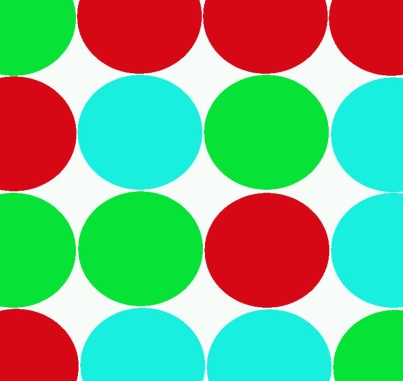 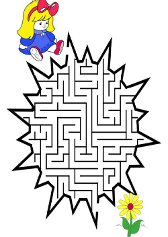 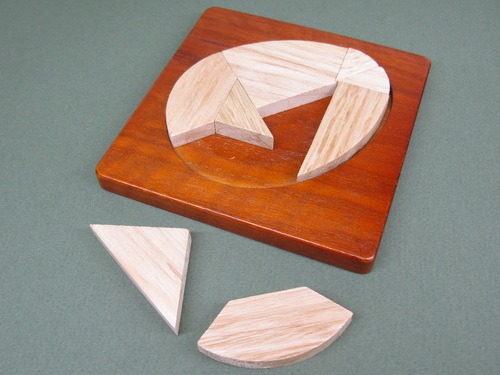 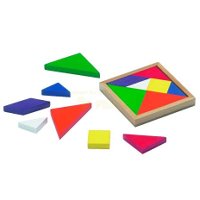 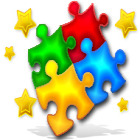 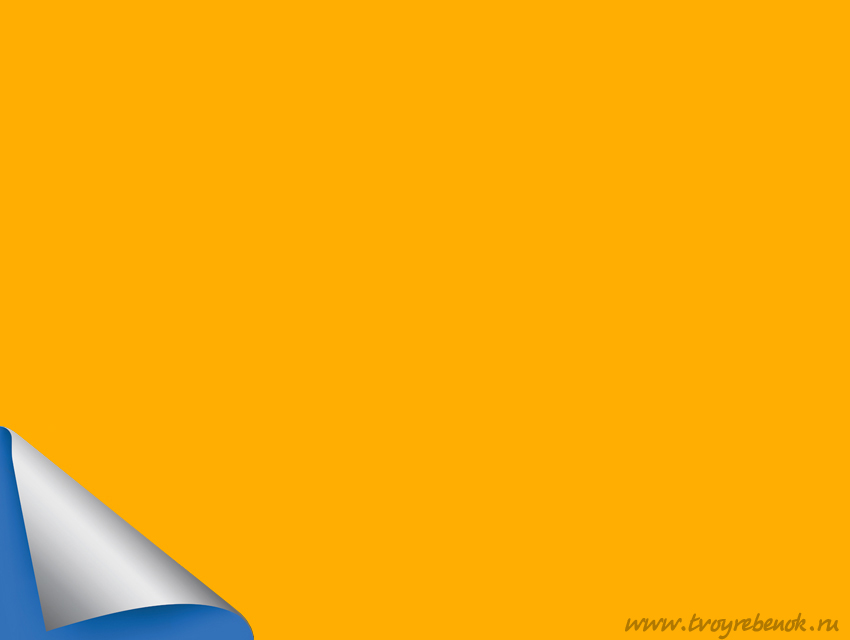 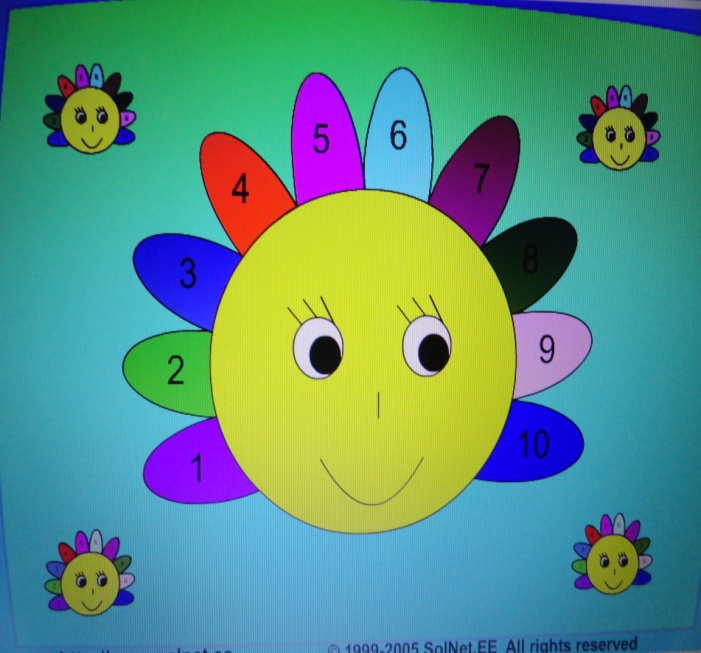 Логические игры развивают мышление, память, 
цветовое восприятие, учат ребёнка
анализировать, сравнивать, обобщать.
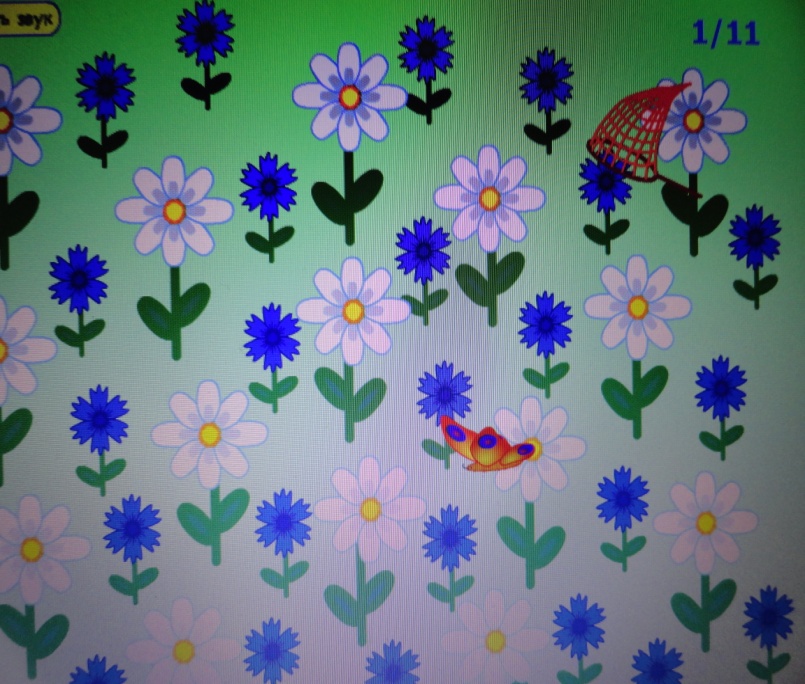 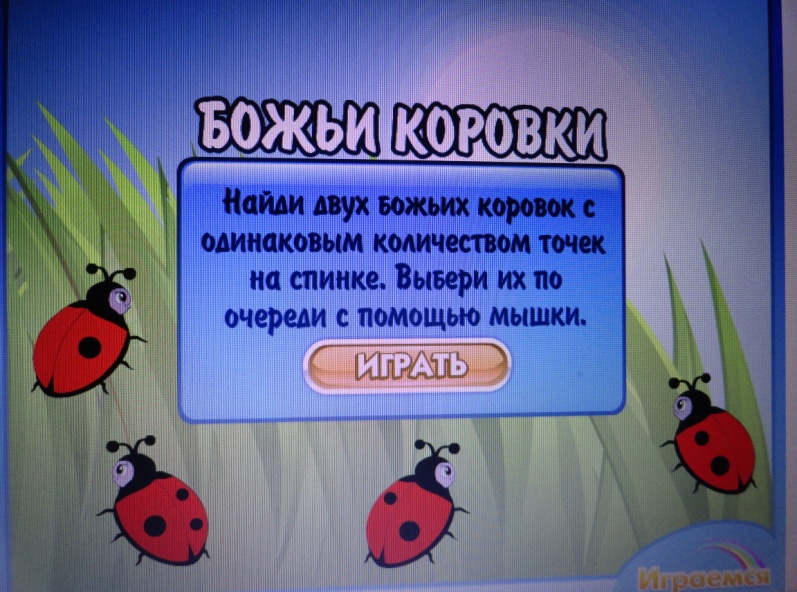 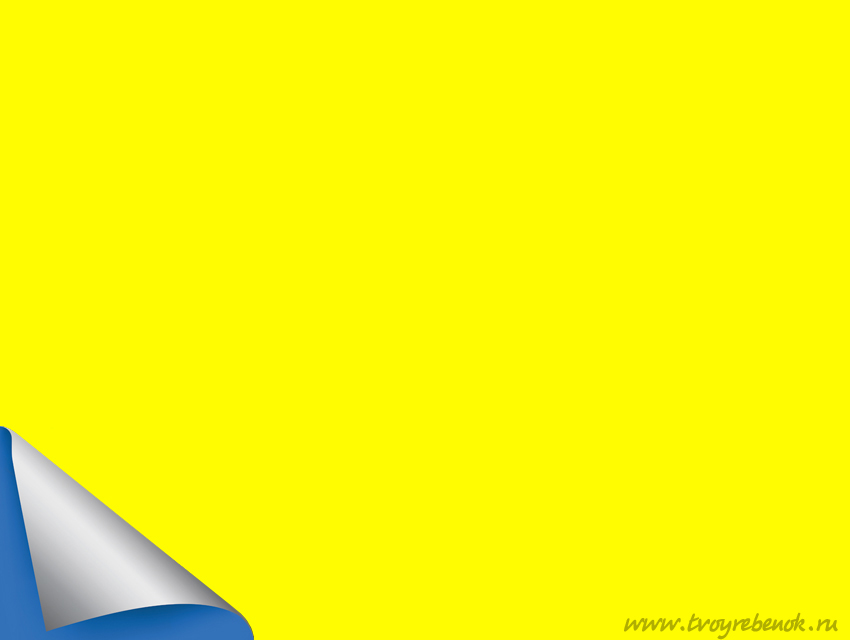 Раскраски закрепляют цвет предмета. В основном  палитра
 состоит только из подходящих к рисунку красок.  
Раскрашивать  можно кисточкой и карандашом. 
Используется  только компьютерная мышка.
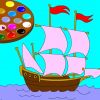 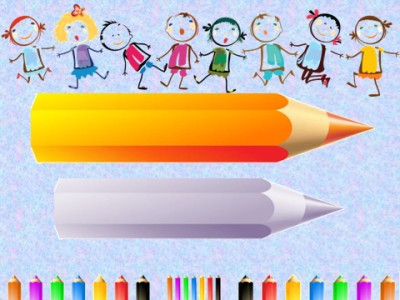 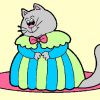 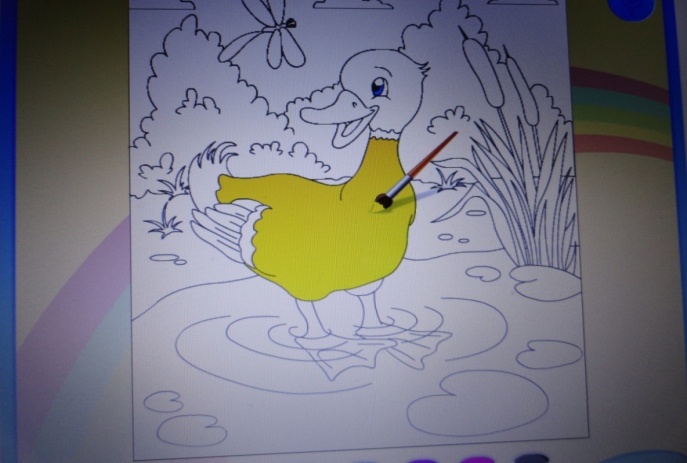 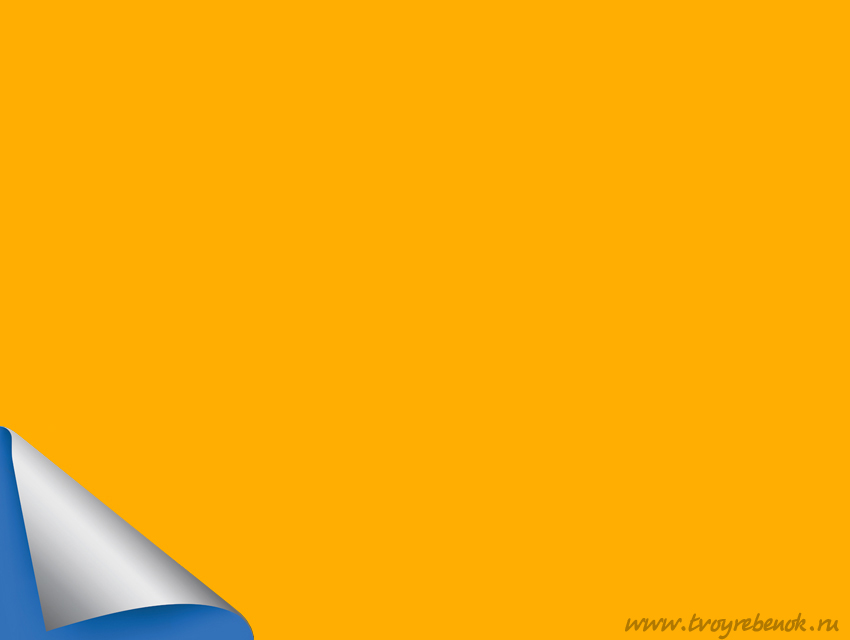 Максимальная одноразовая длительность работы на компьютере:
Для детей 5 лет-не более 10 минут
Для детей 6 -7 лет-не более  15 минут.
Рекомендуемое время дня для работы на компьютере:
первая половина дня -оптимальна;
вторая половина дня -допустима, в период  после дневного сна.
Рекомендуемая кратность работы: 1-2 раза в течение недели.
Рекомендуемые дни недели: вторник, среда.
Недопустимо проводить игры  во время ,  отведённое  для 
    прогулок и сна. В целях профилактики
         зрительного утомления следует проводить 
                гимнастику для глаз.
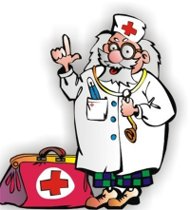 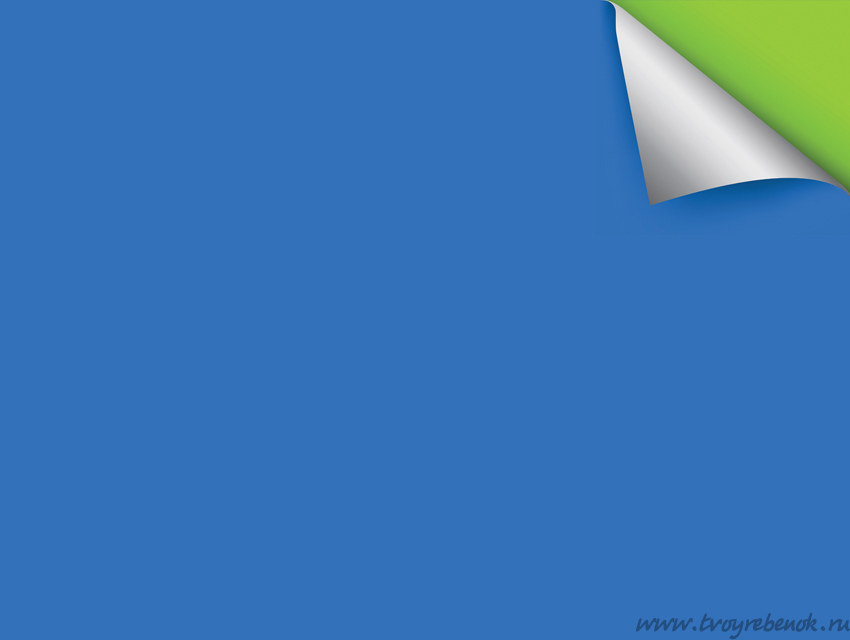 Работа с родителями:


Отправлены консультации по электронной почте 
«Игры и упражнения для развития психических процессов для детей  дошкольного возраста с нарушениям слуха»;
«Развитие познавательных процессов и способов умственной деятельности дошкольников с нарушениями слуха»
Ссылки и адреса сайтов, где можно получить материал и поиграть в игры-онлайн.
На «Фестивале педагогических идей» в 2012 году  оформила стендовый доклад «Игры-  флешки для малышей » и выпустила буклеты для педагогов и родителей.
На дом регулярно давались задания  в форме игр и упражнений на развитие памяти , мышления и внимания.
Изготовление методических пособий совместно с родителями.
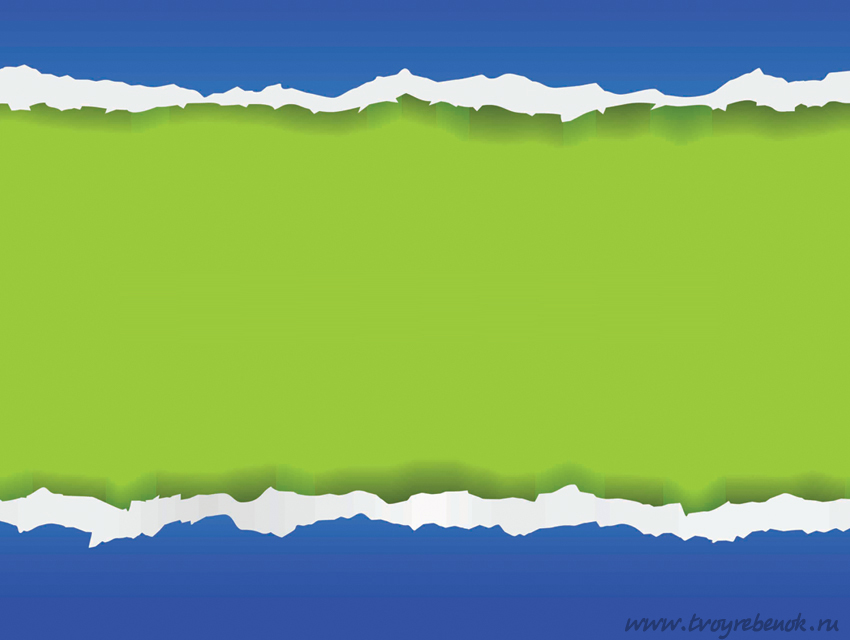 Вывод:
Регулярное  и систематическое использование флеш -игр, игр-головоломок, пазлов - перспективное средство в коррекционно-развивающей работе с дошкольниками с нарушениями слуха. Малыши научились в процессе игры преодолевать трудности, выработалось умение сосредотачиваться на учебной задаче, появились волевые качества личности: усидчивость, собранность.  что способствует развитию  памяти, внимания и мышления у детей дошкольного возраста с нарушениями слуха.
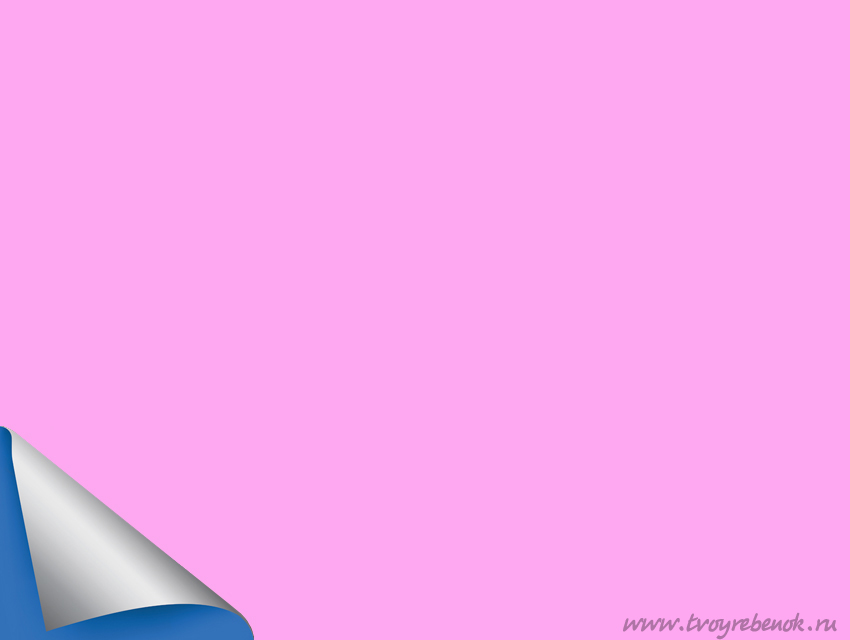 Сравнительный анализ результатов развития
внимания, памяти, мышления
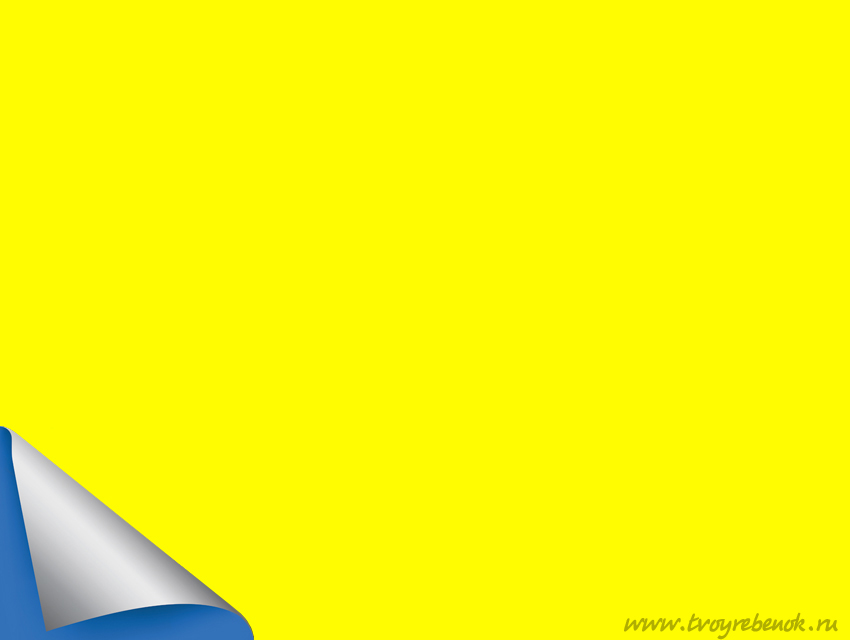 В помощь родителям и детям:
«Играемся» сайт для детей  www.igraemsa.ru
«Волшебная академия» учебно-развлекательный портал   
«Игры-малышам  rf»
«Детские уроки» Babylesson.ru
  Детский портал «Солнышко»
«Компьютерные игры-малышам»
  Использованная литература:
  Зыкина О.В. «Играйте на компьютере»
«Компьютерные игры для начинающих»
  Пономарёв В. «Новичок за компьютером» Пон
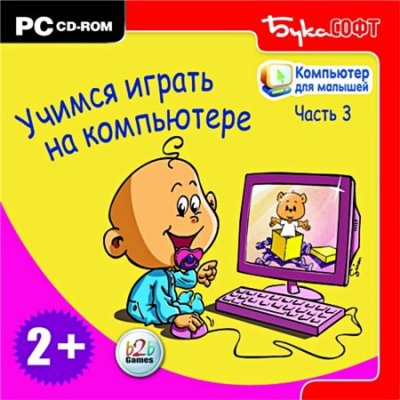